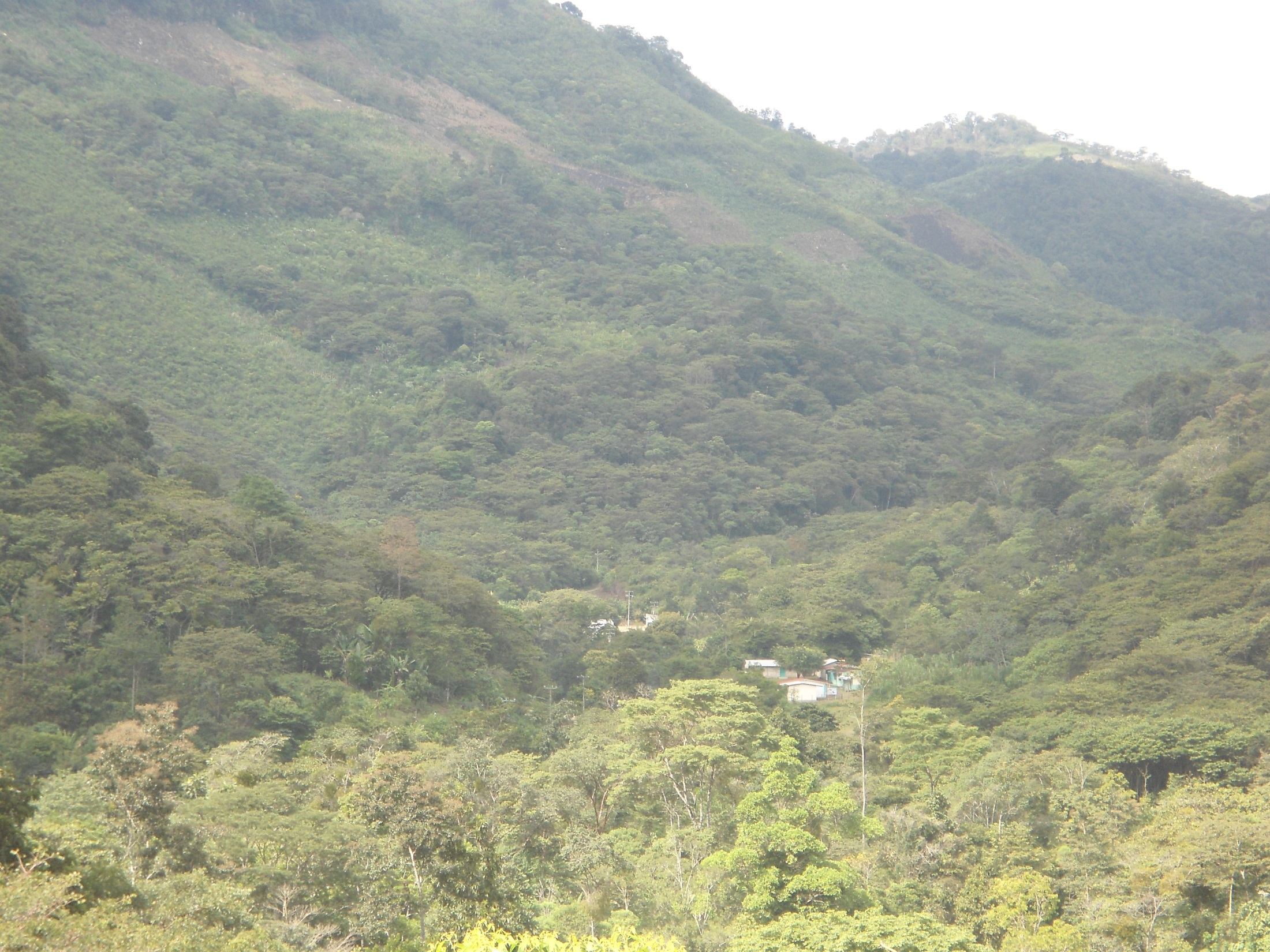 ORALIA CRUZ CRUZ
CENTRO DE EDUCACIÓN PREESCOLAR INDÍGENA: “NARCISO MENDOZA”
CLAVE: 07DCC1016S
LOCALIDAD: MUC’ULJA, CHILÓN, CHIAPAS
ZONA ESCOLAR: 113, CH’ICH 2DA SECCIÓN
LA REFORESTACIÓN COMO ESTRATEGIA PARA FAVORECER EL CUIDADO Y LA PRESERVACIÓN DEL MEDIO NATURAL EN NIÑOS DE EDUCACIÓN PREESCOLAR
COMPETENCIA ADESARROLLAR

 Participa en acciones de cuidado de la naturaleza, la valora y muestra sensibilidad y comprensión sobre la necesidad de preservarla.

 Busca soluciones y respuestas a problemas y preguntas sobre el mundo natural. 

 Participa en actividades que le hace comprender la importancia de la acción humana en el mejoramiento de la vida familiar, en la escuela y en la comunidad.

Obtiene y comparte información mediante diversas formas de expresión oral.

Comunica sentimientos e ideas que surgen en él o ella al contemplar obras pictóricas, fotográficas y cinematográficas.
SITUACIONES DIDÁCTICAS 

1.- Conozcamos las características de los árboles

2.- identifiquemos los tipos de árboles, los que dan fruto y los que no dan fruto

3.- ¿Qué mundo prefieres?

4 .-Sembremos árboles
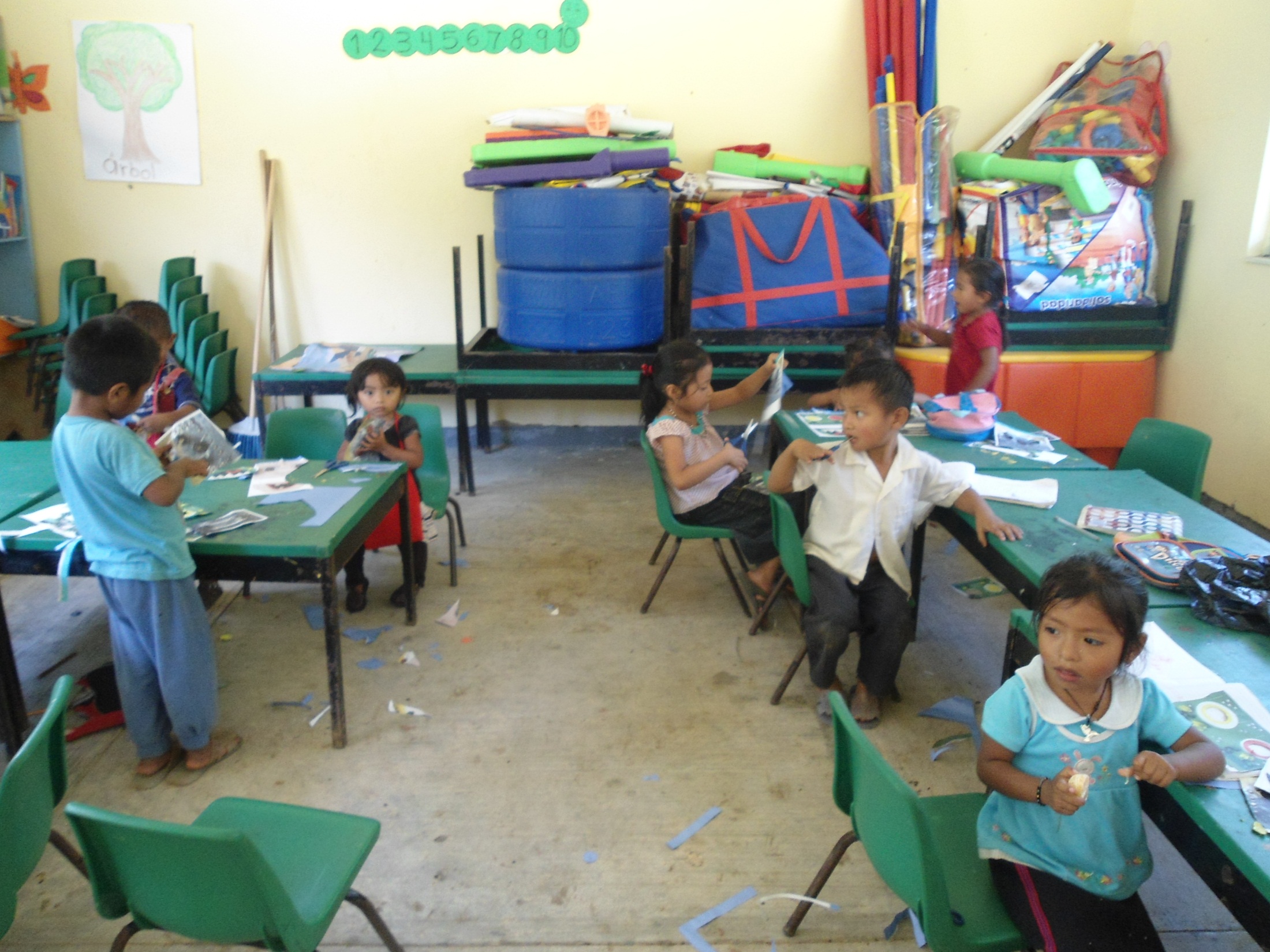 CONOCIMIENTOS PREVIOS

Los árboles son:
Té …………………………………..…...Árboles
Xcolik………………………………….. Crecen
Yaxkol ta sbák’ alaxax………………. Crecen de las semillas de la naranja
Sk’an já………………………………... Necesitan agua

Sirven para:
Yuún yajpastik náa….…. Parar hacer casa
Jtukintik ta sná mut……. Para hacer casa de pollos
Yuún scorralil mut……….Para corral de pollos
Xtujun ta sí………………...Para leña
Ya yák’ axinal……………...Para dar sombra
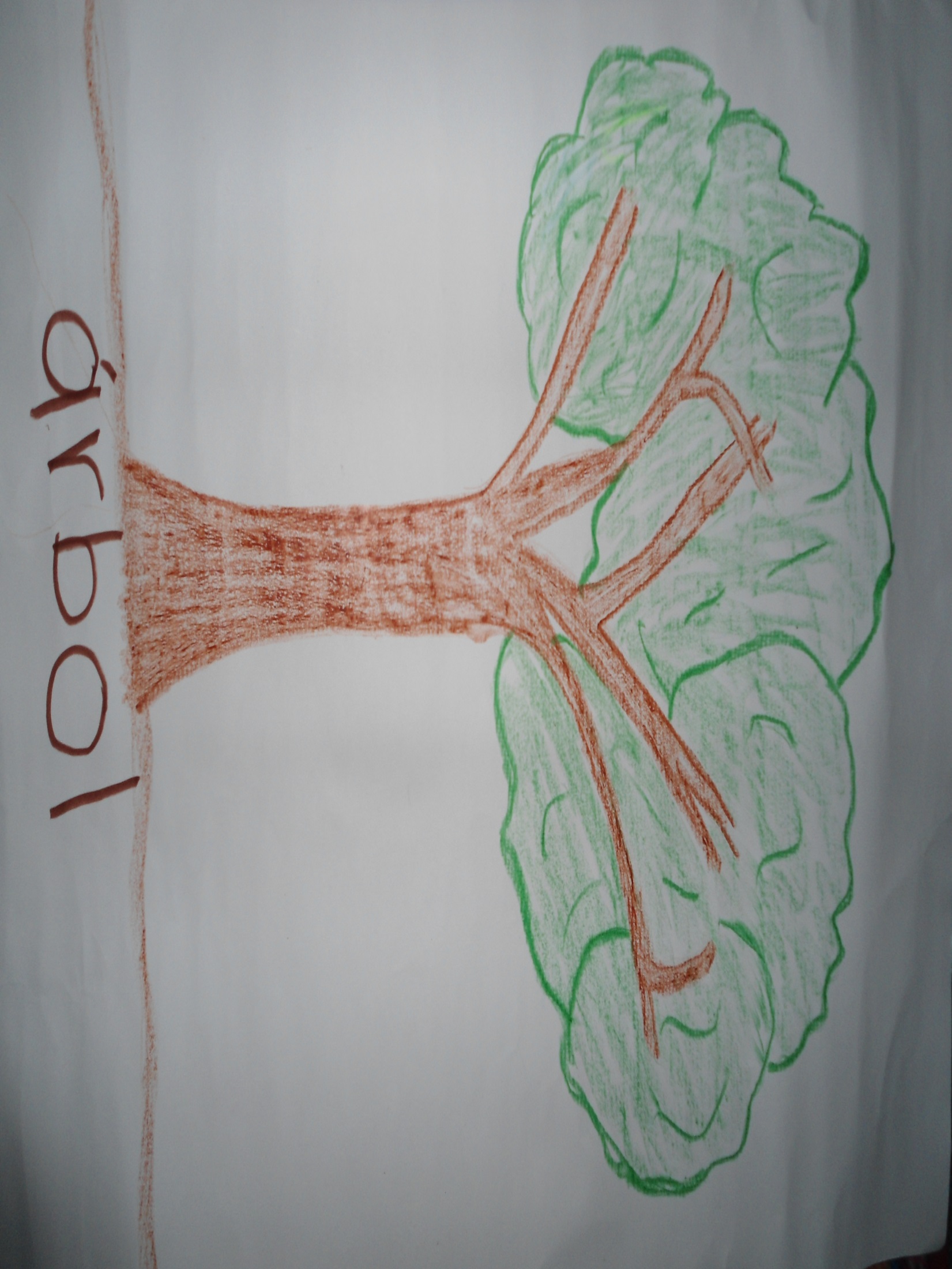 CONOZCAMOS LAS CARACTERÍSTICAS DE LOS ÁRBOLES

COMPETENCIA:  participa en acciones de cuidado de la naturaleza, la valora y muestra sensibilidad y comprensión sobre la necesidad de preservarla.


APRENDIZAJES ESPERADOS: 

identifiquen las condiciones de agua, luz y nutrimentos favorables para la vida de las plantas.

comprendan que forman parte de su entorno que necesitan y deben cuidar.
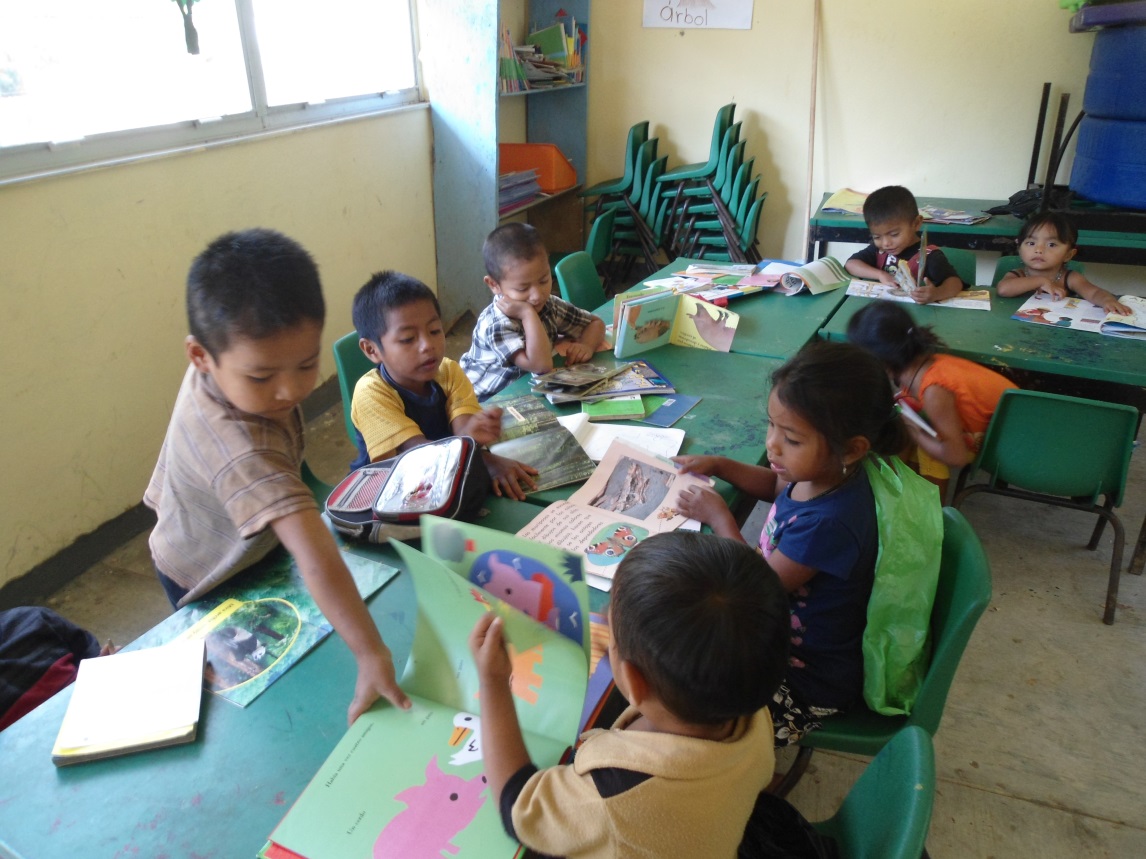 Los niños investigan.

Intercambian opiniones.
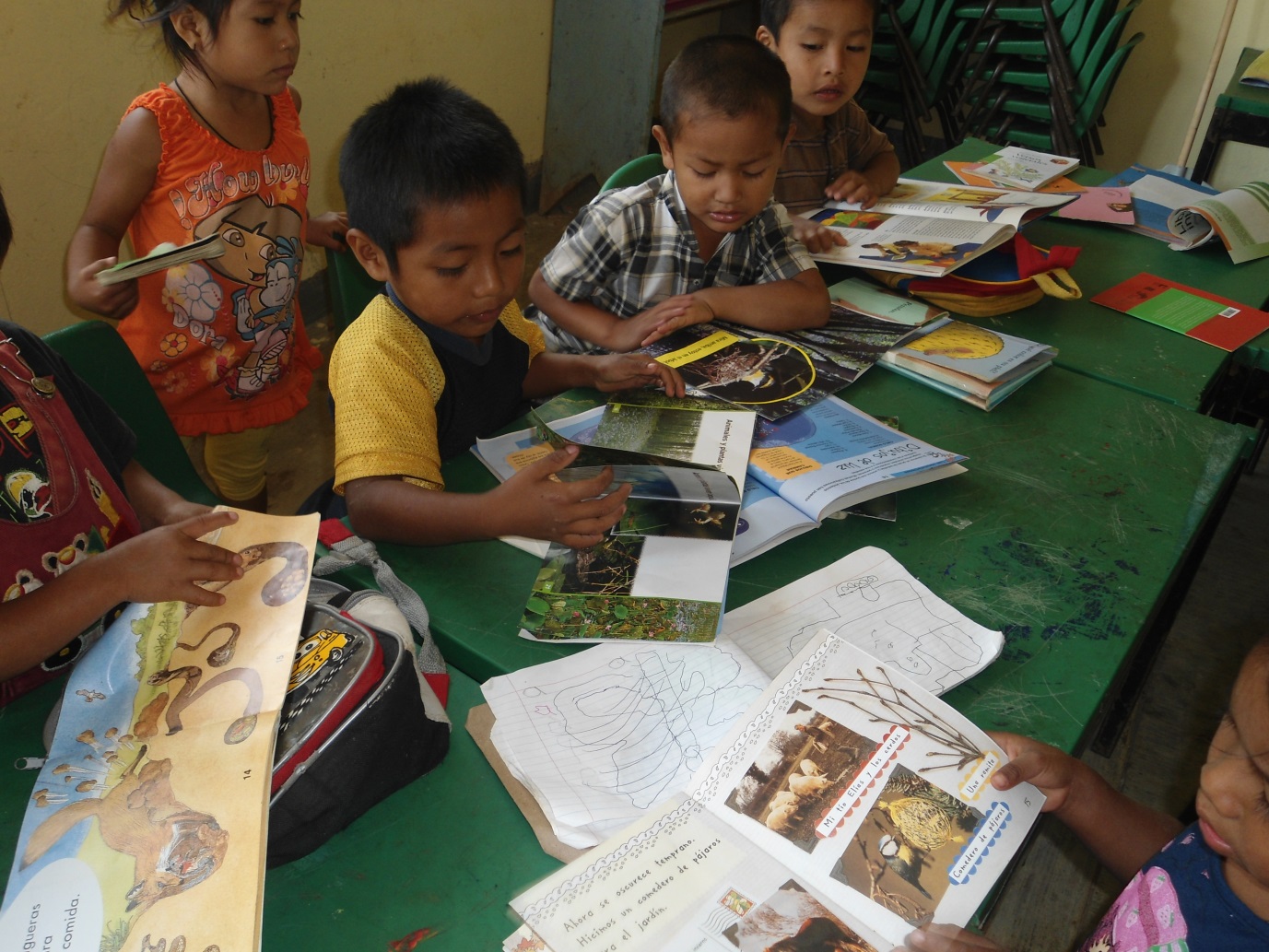 Confrontan, defienden sus ideas.

Muestran interés por conocer más.
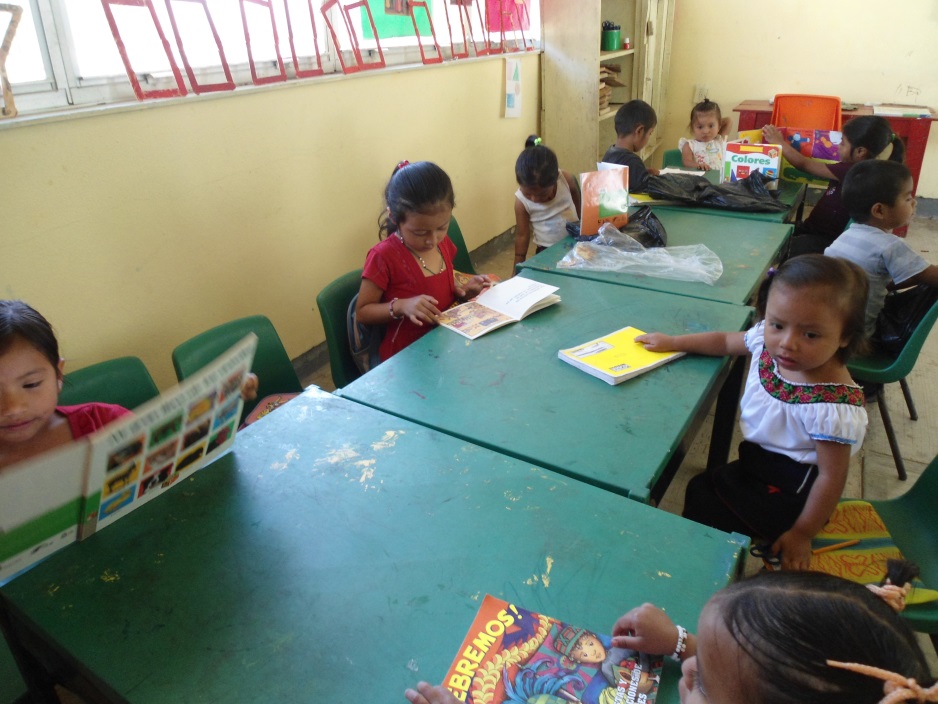 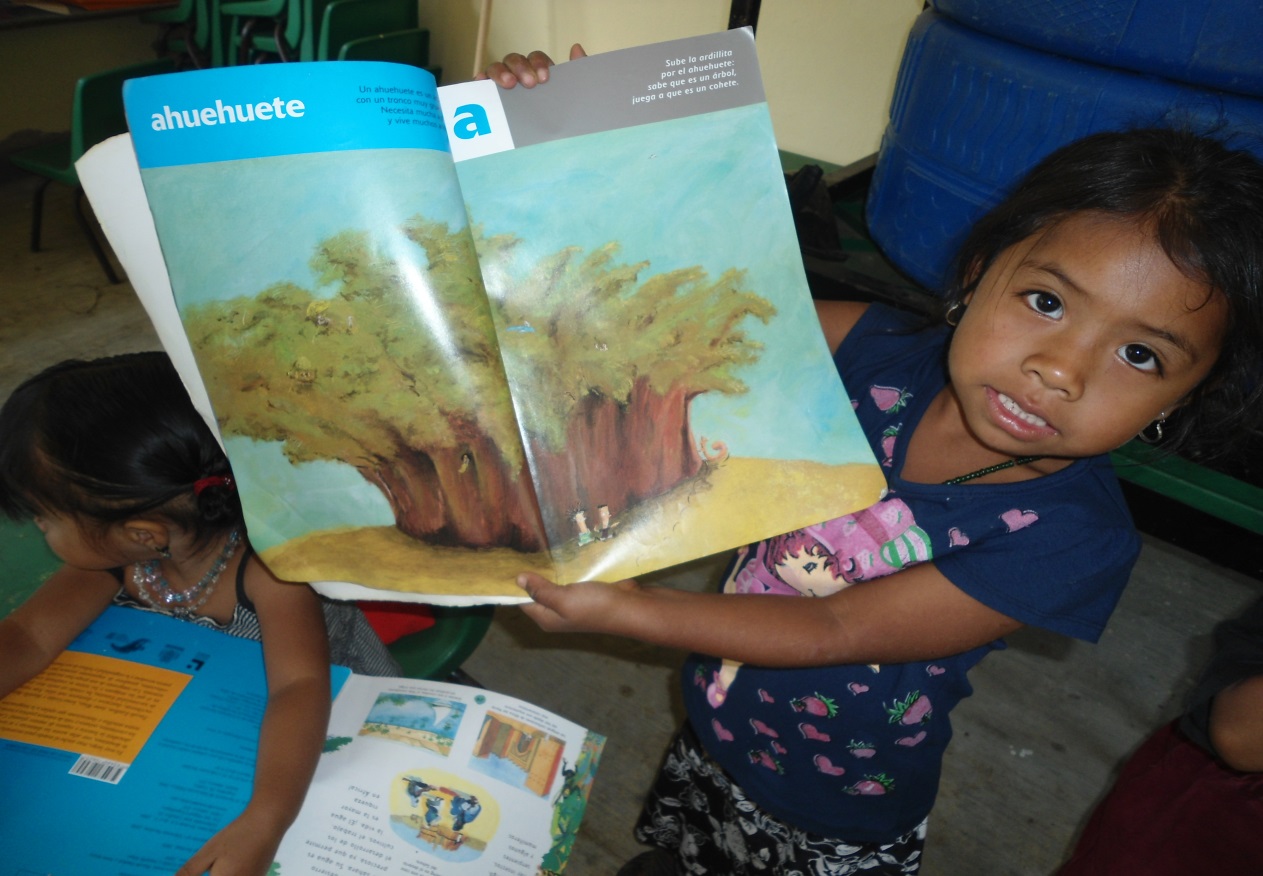 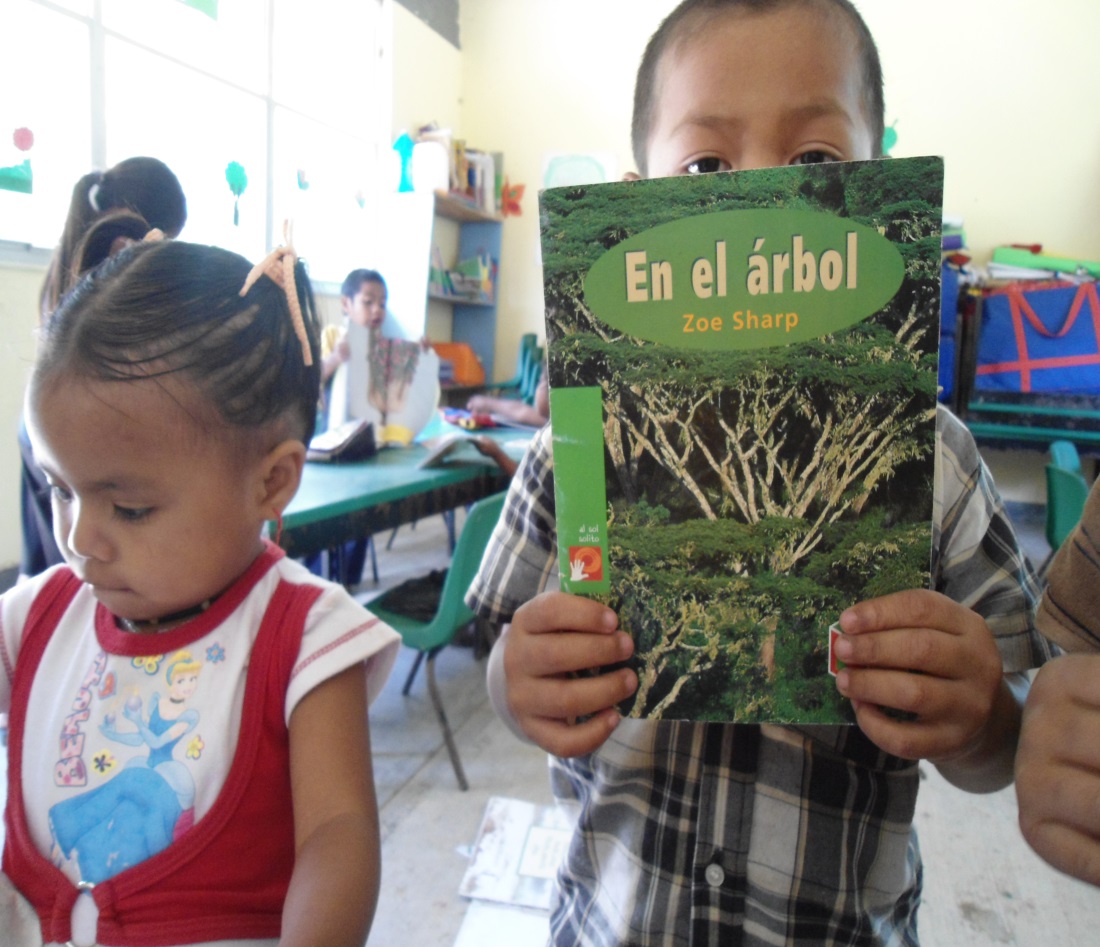 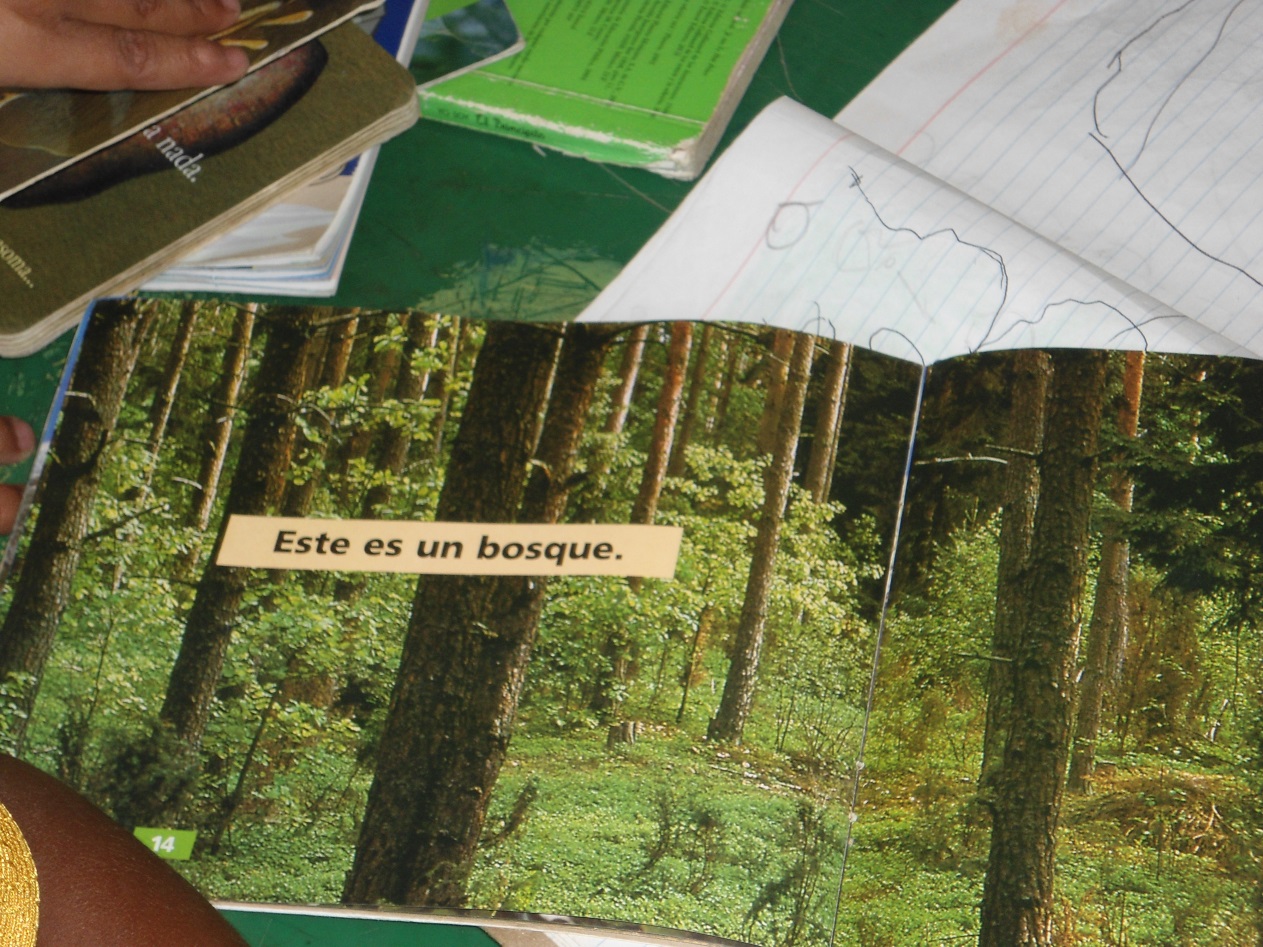 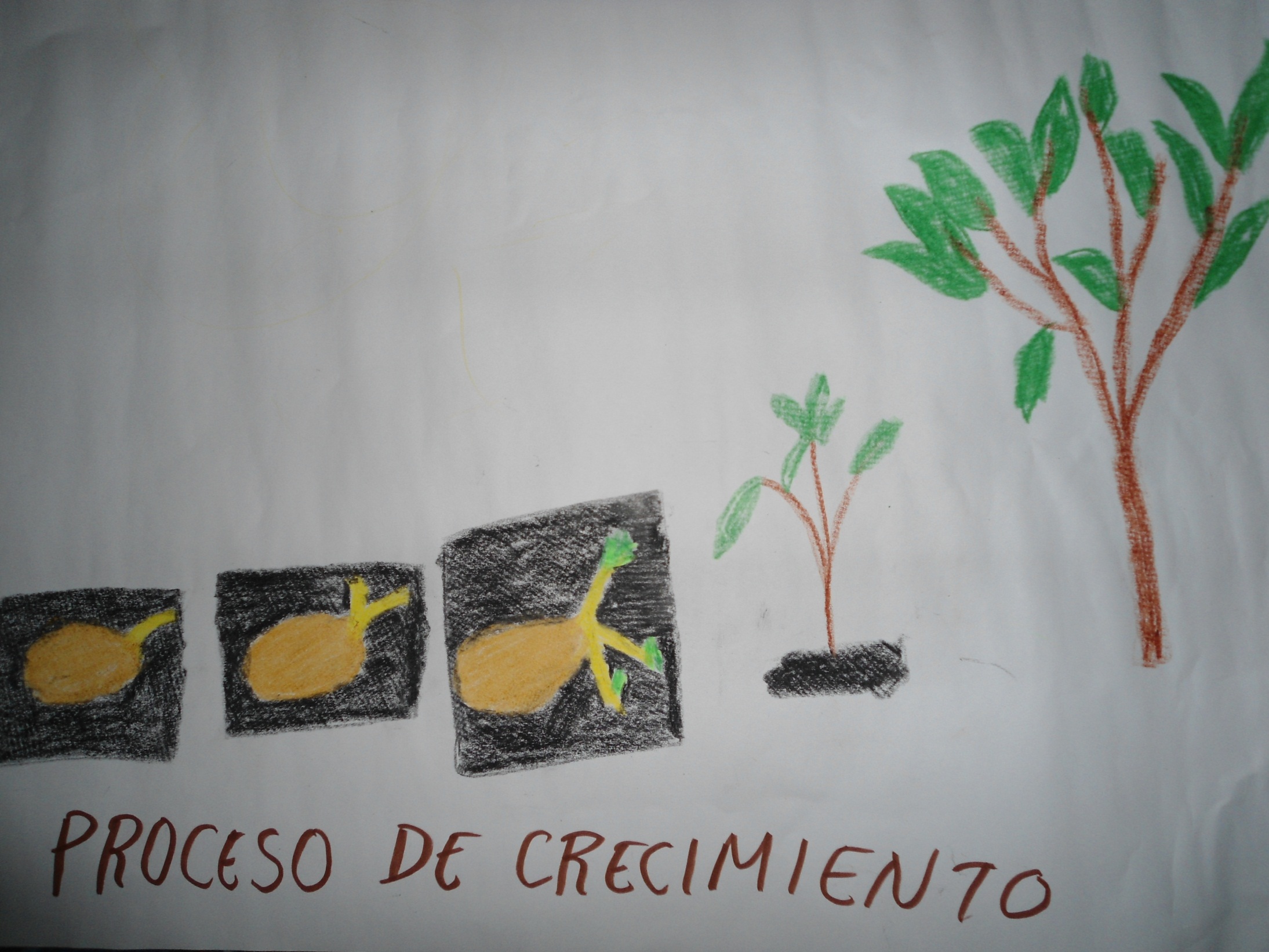 Los niños concluyen que los árboles crecen a partir de  la semilla.
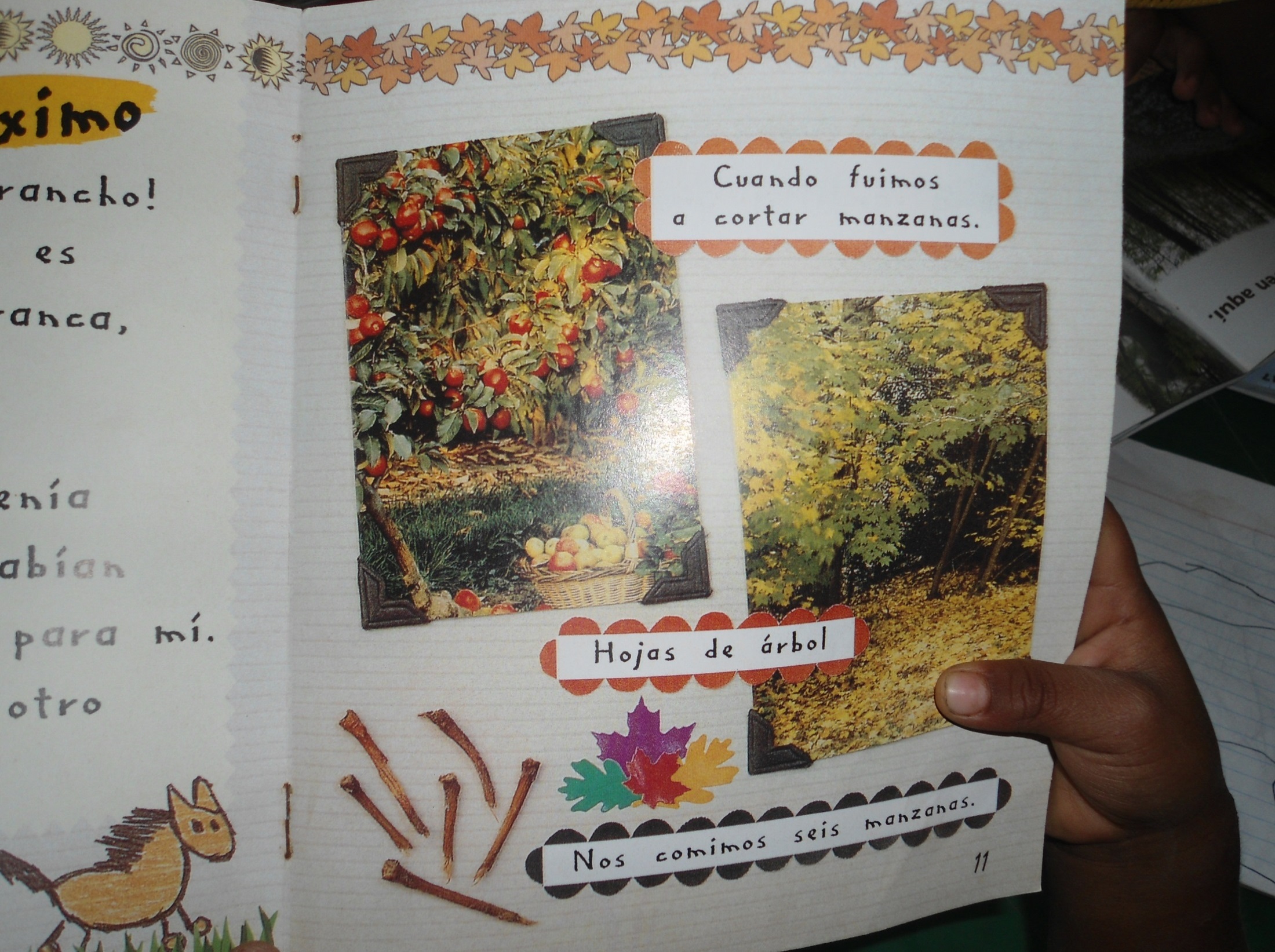 2. IDENTIFIQUEMOS LOS TIPOS DE ÁRBOLES, LOS QUE DAN FRUTO Y LOS QUE NO DAN FRUTO.

COMPETENCIA: observa características relevantes de elementos del medio y de fenómenos que ocurre en la naturaleza; distingue semejanzas y diferencias y las describe con sus propias palabras.

APRENDAJES ESPERADOS: describe las características que observa en la vegetación.
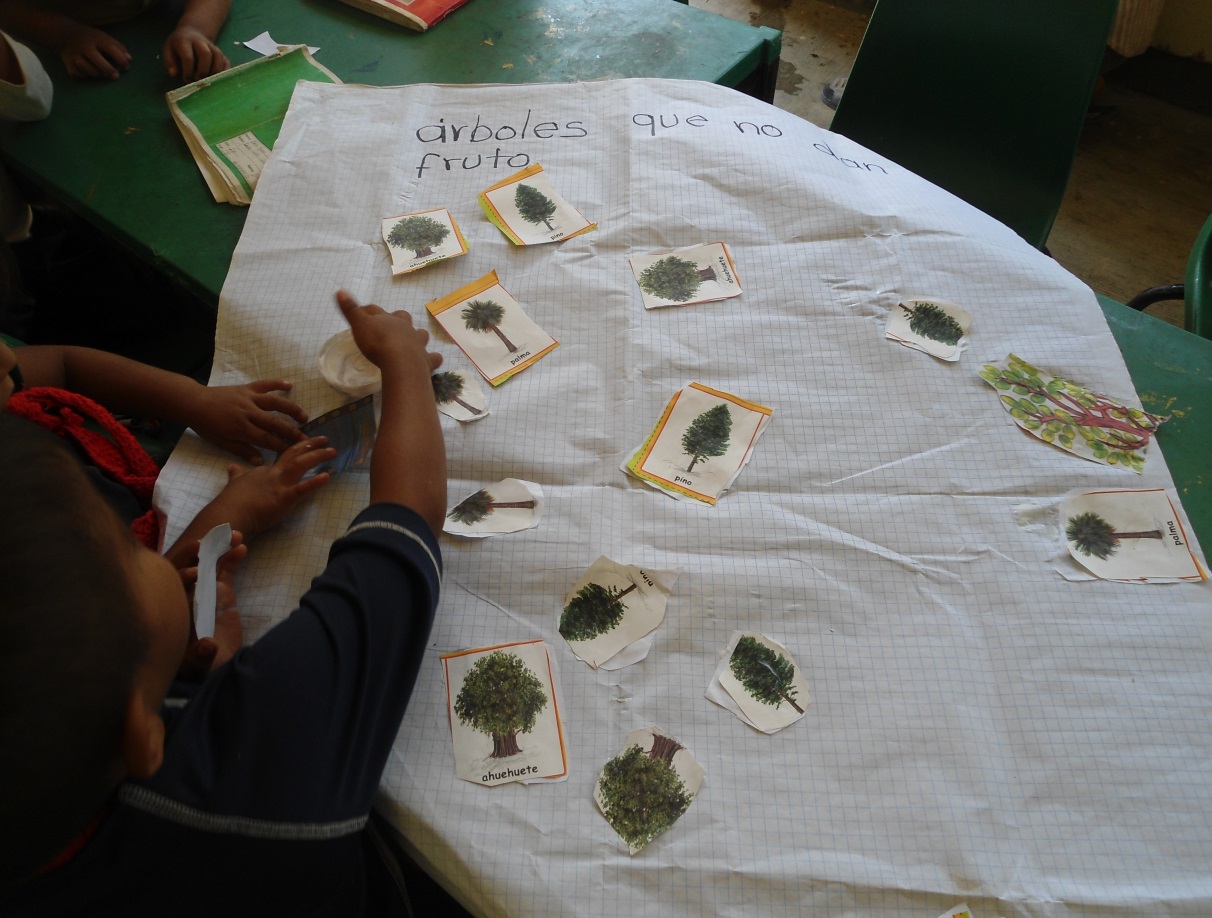 Los alumnos agrupan los árboles que dan fruto y los que no dan fruto, después de investigar en libros.
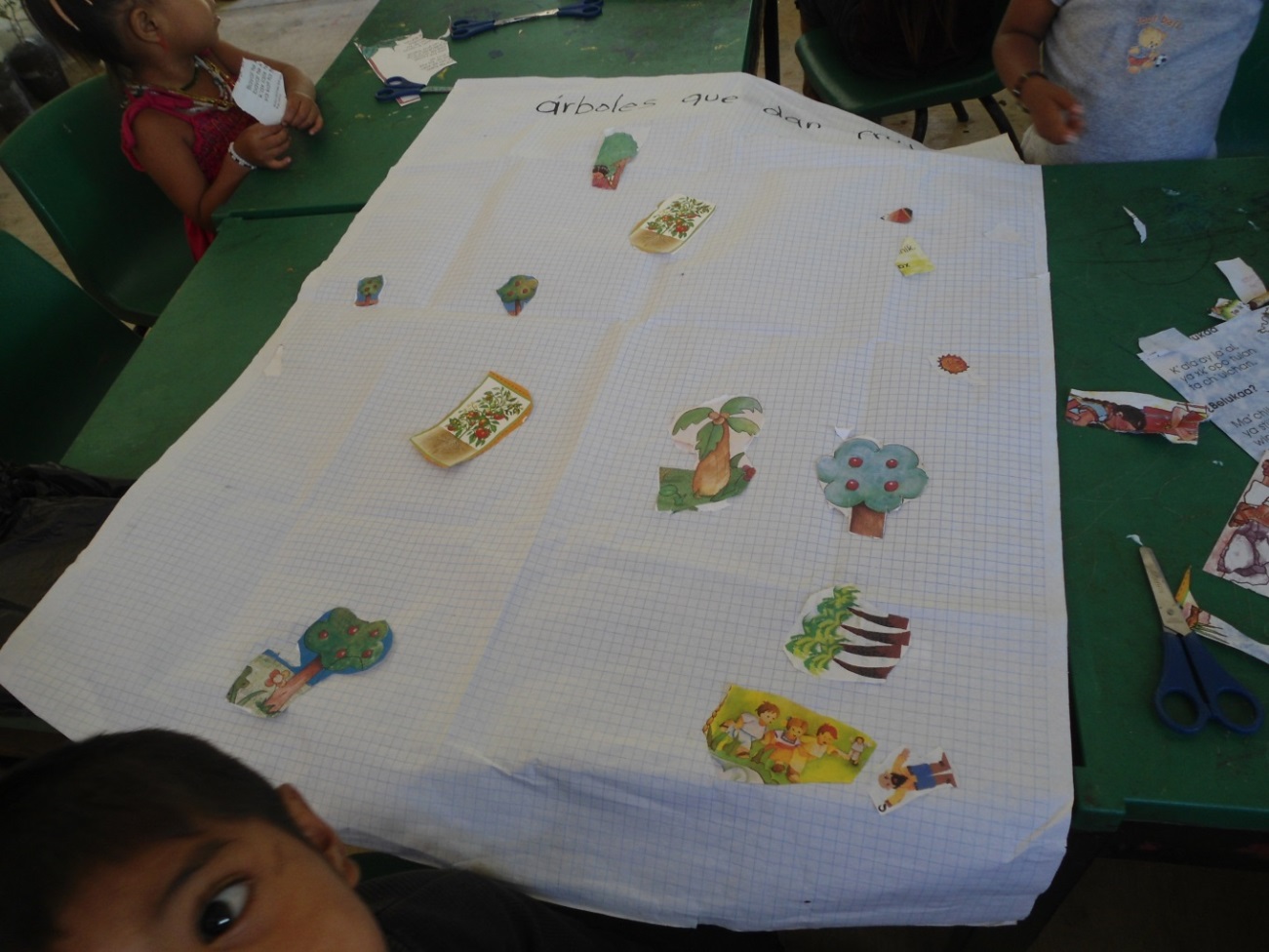 Trabajo colaborativo.

Interactúan a partir del uso del lenguaje
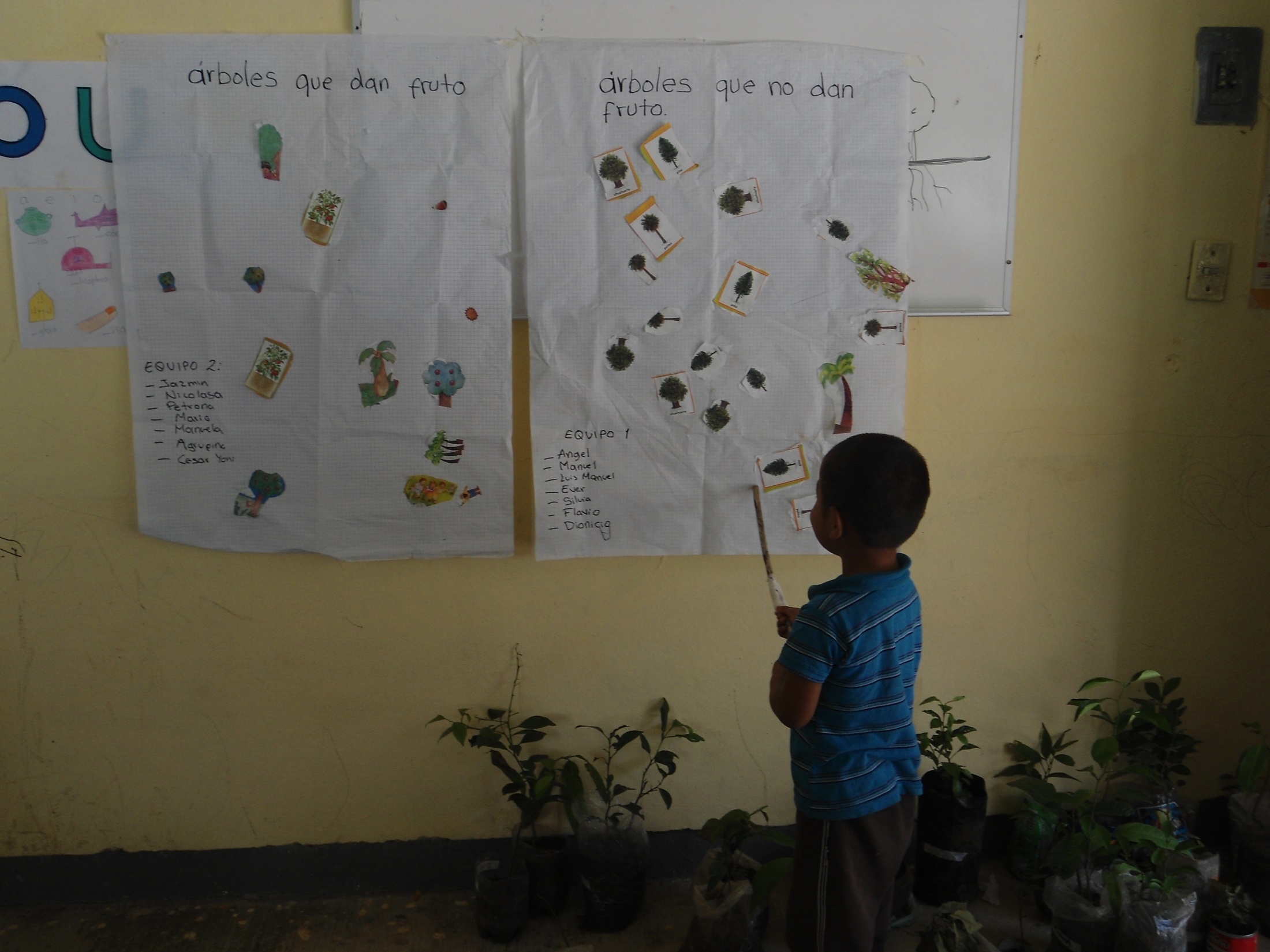 Exposición de trabajos
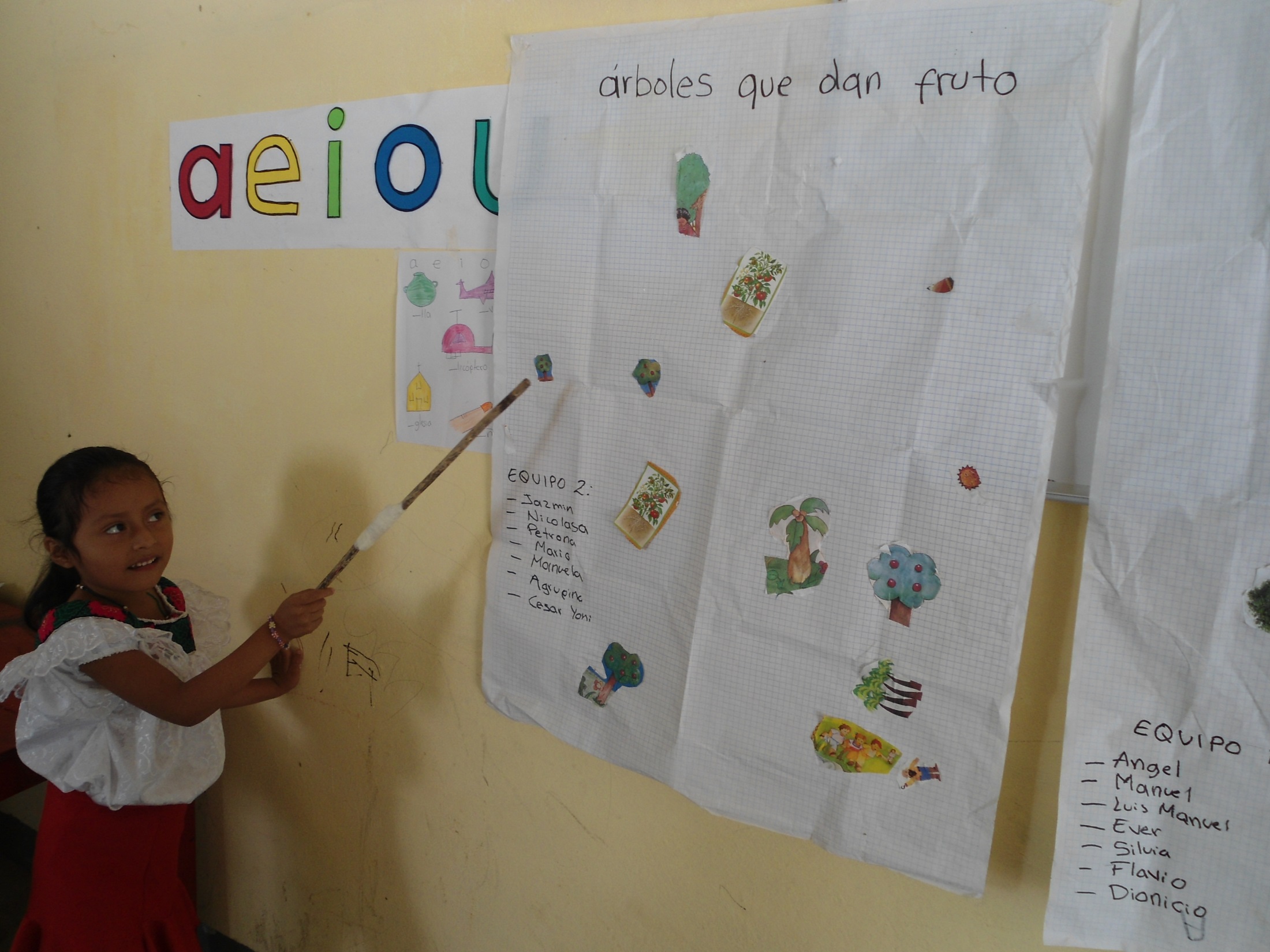 Ponen en práctica la actividad comunicativa.
Expresan sus opiniones, ideas y puntos de vista.
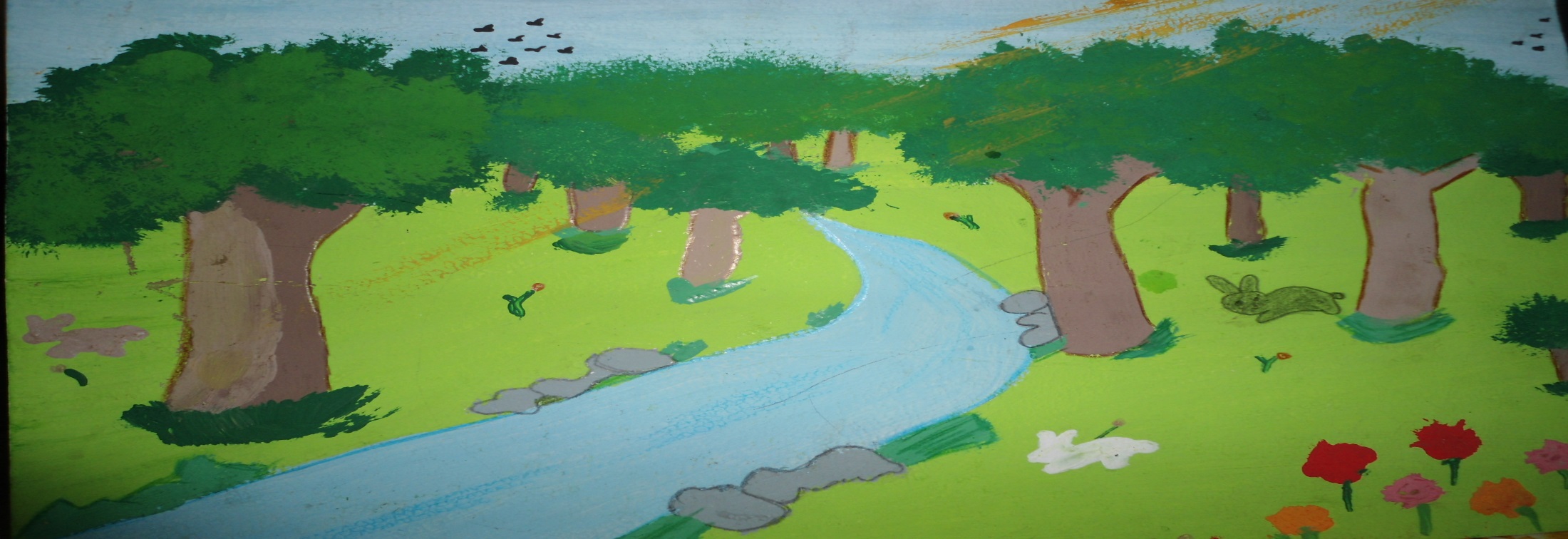 COMPETENCIA:  participa en acciones de cuidado de la naturaleza, la valora y muestra sensibilidad y comprensión sobre la necesidad de preservarla.
3 ¿QUÉ MUNDO PREFIERES?
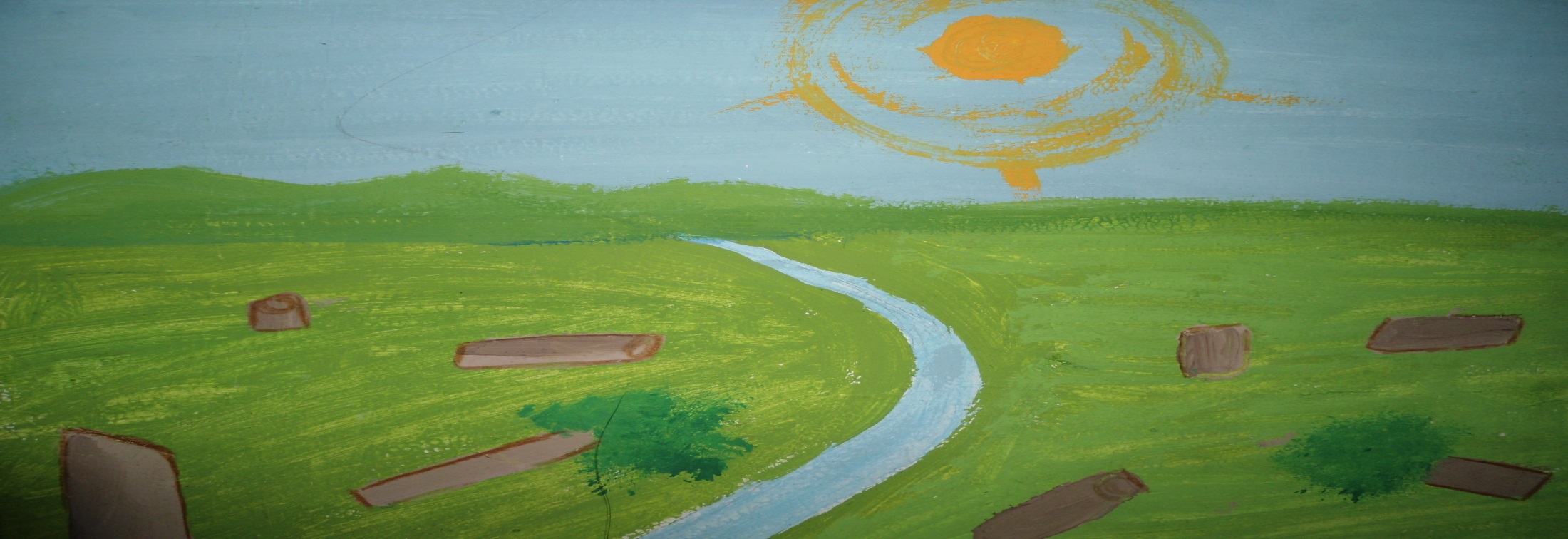 APRENDZAJES ESPERADOS: 
Identifica algunos efectos favorables y desfavorables de la acción humana sobre el entorno natural.
Identifica circunstancias ambientales que afecta la vida en la escuela.
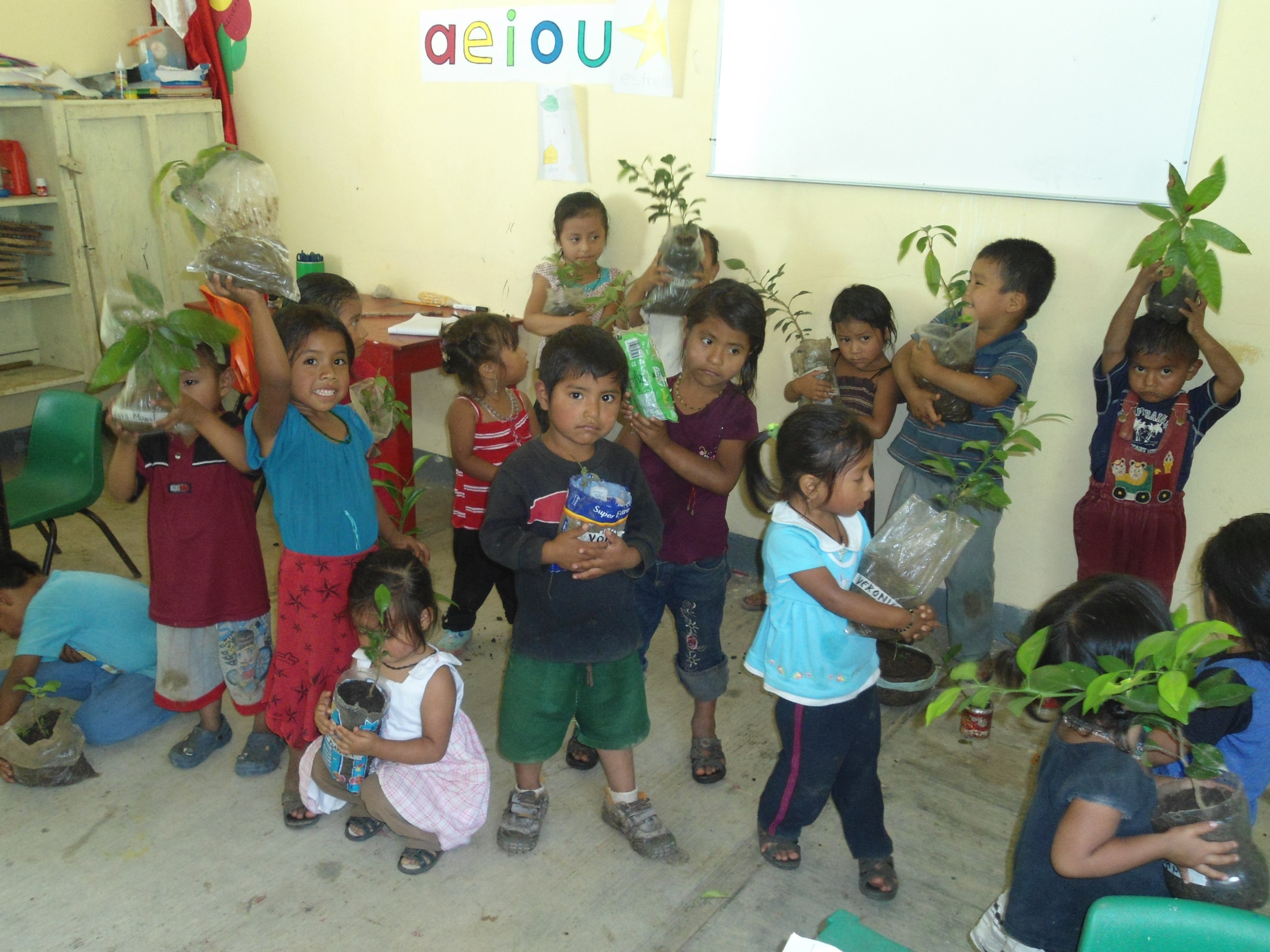 4. SEMBREMOS  ÁRBOLES
COMPETENCIA: participa en acciones de cuidado de la naturaleza, la valora y muestra sensibilidad y comprensión sobre la necesidad de preservarla..

APRENDAJES ESPERADOS: 
busca soluciones a problemas ambientales de su escuela y comunidad.

Promueve y  participa en acciones de cuidado de las plantas y otros recursos naturales de su entorno.
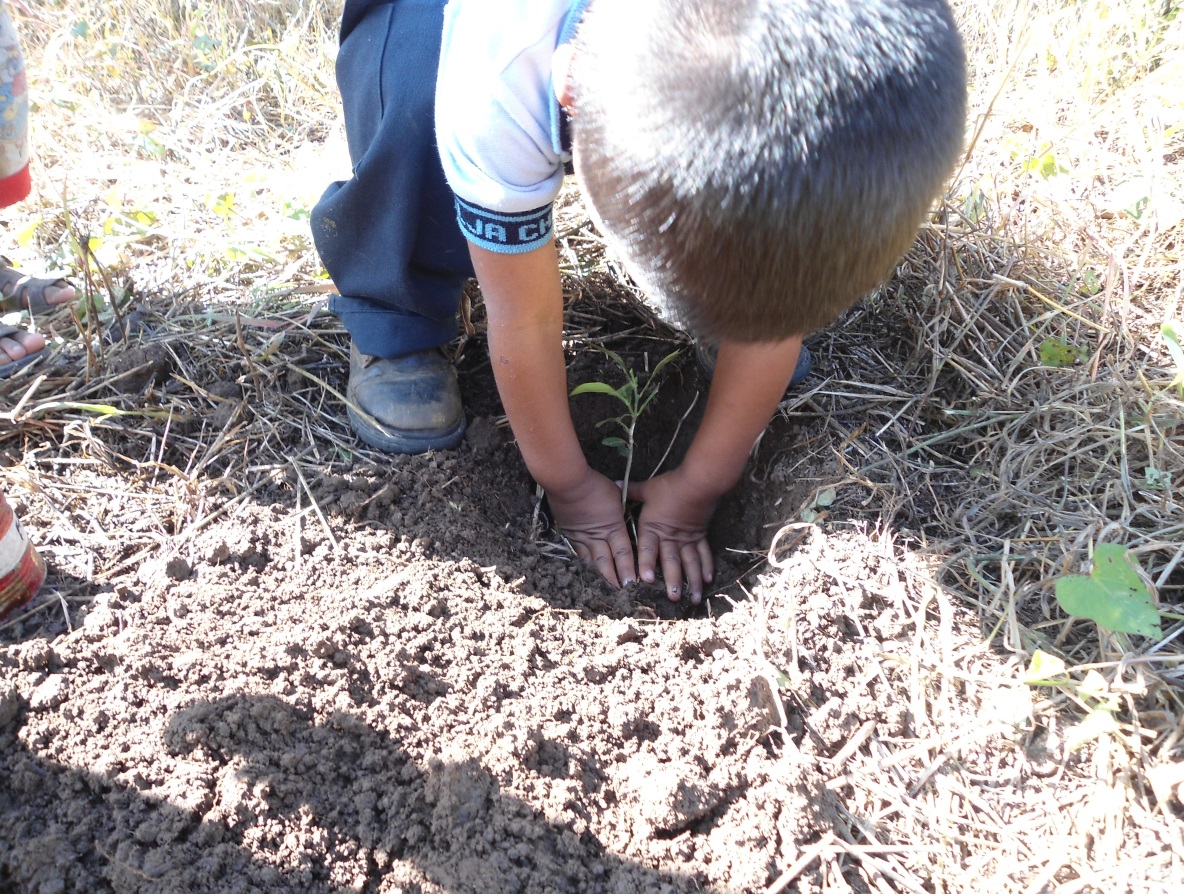 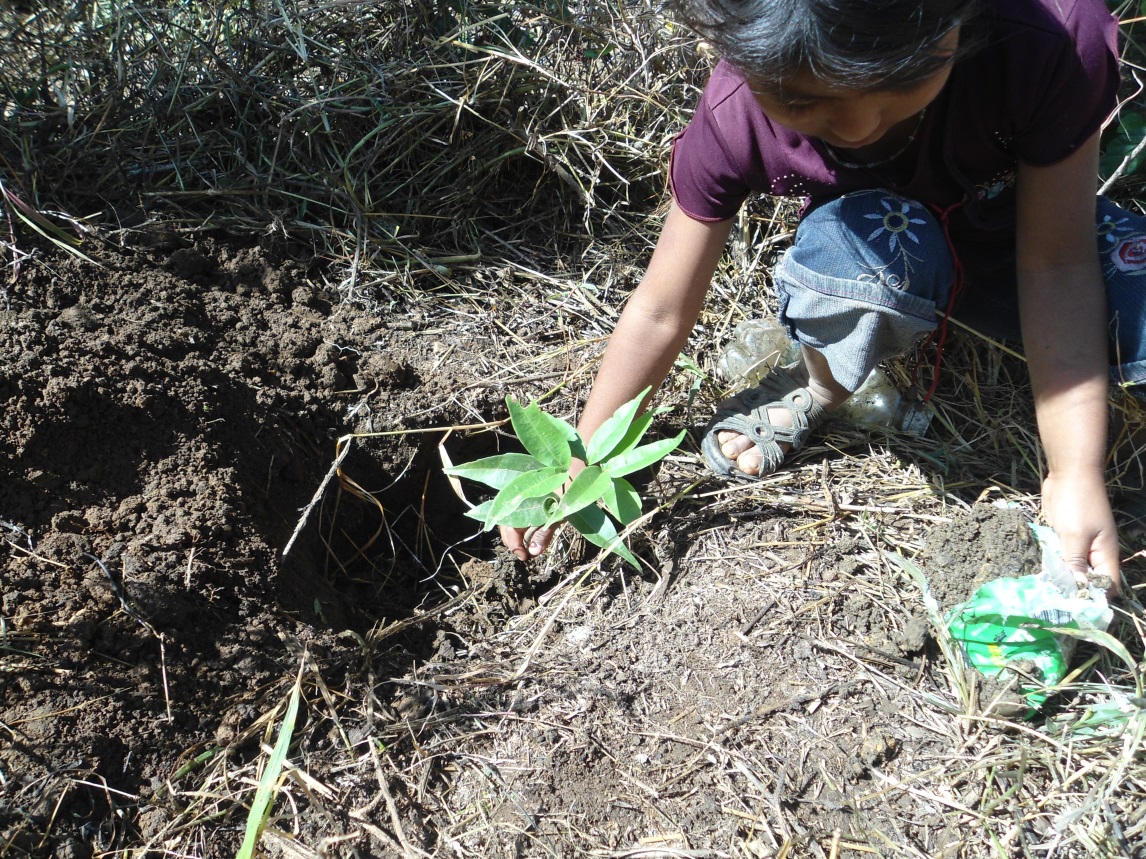 Participación de los niños en la reforestación del área escolar
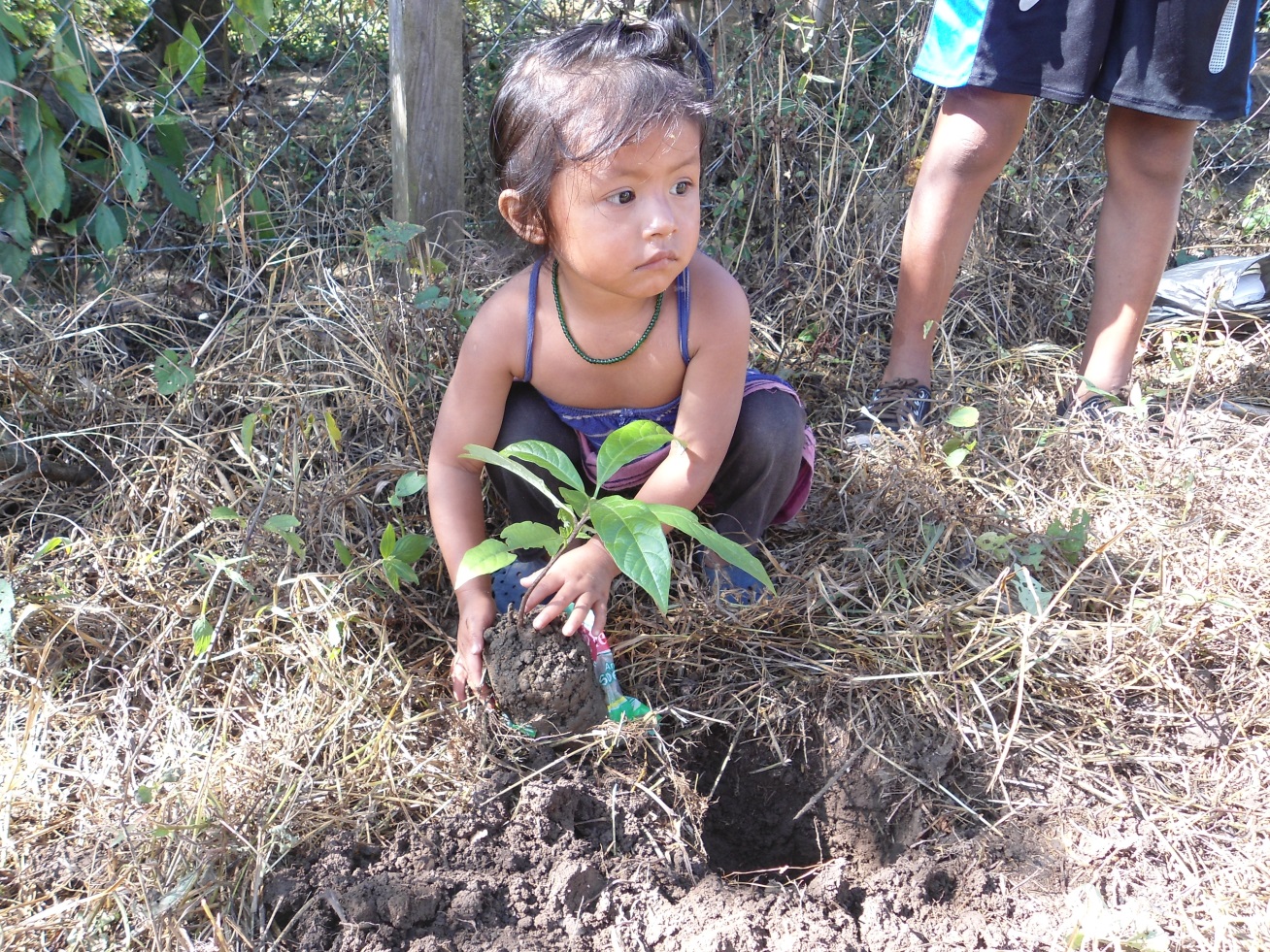 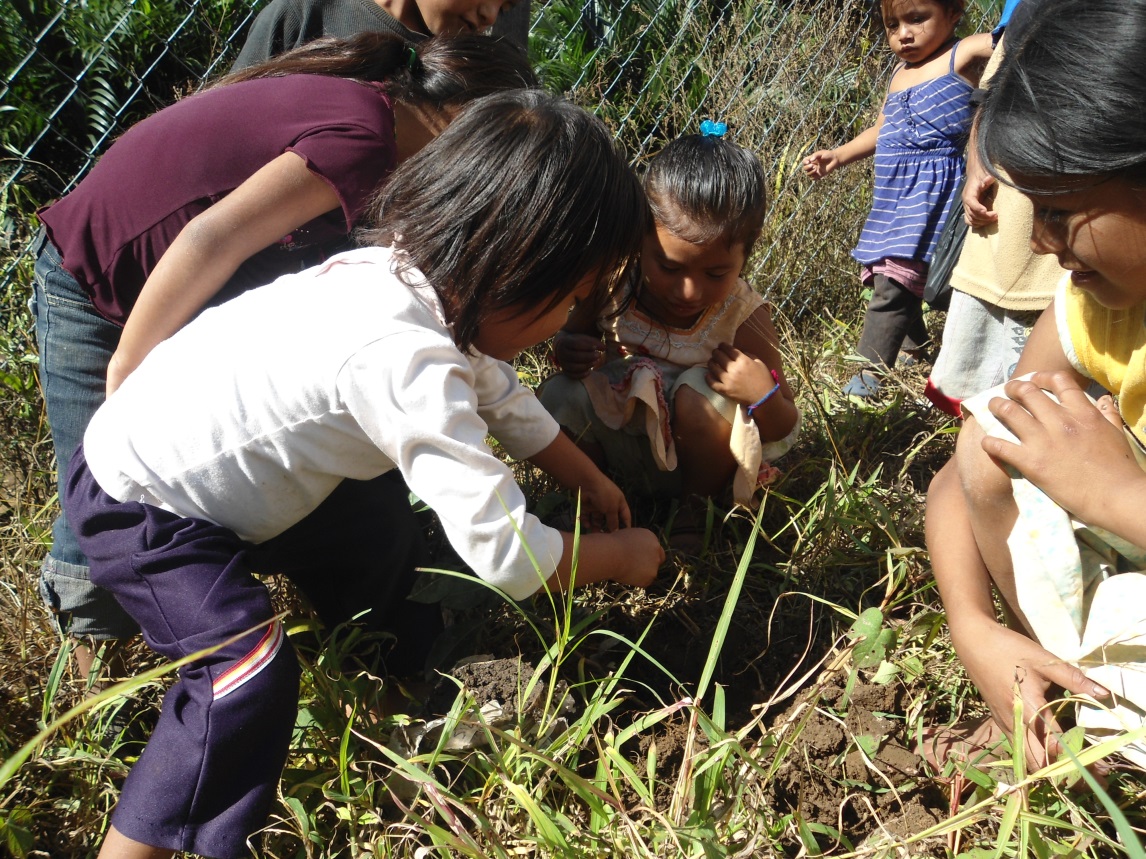 EVALUACIÓN 
La evaluación es fundamentalmente de carácter cualitativo, está centrada en identificar los avances y dificultades que tienen los niños en su procesos de aprendizaje (PEP 2011:181).

INSTRUMENTOS DE REGISTRO DE INFORMACIÓN:

DIARIO DE LA EDUCADORA: en ella se registra los acontecimientos relevantes que suceden durante la clase.

PORTAFOLIOS: se utiliza para el ordenamiento de evidencias; dibujos, fotografías, notas, reportes o comentarios.

LISTA DE COTEJO: se utiliza para registrar información sencilla y clara el seguimiento en el avance progresivo de los aprendizajes.
Durante las actividades y al finalizar la secuencia de actividades los alumnos mostraron:

Mayor autonomía con respecto al cuidado de sus plantas.

Cambio de actitud, mostraron más cuidado con respecto  al medio natural, esto se demostró al cuidar las pocas plantas que había en el área escolar.

Aprendieron a interactuar entre ellos al utilizar el lenguaje oral e intercambiar opiniones acerca de lo que alcanzaban a observar en los libros dejando aún lado el egocentrismo.

Despertó en ellos el interés por los libros.

Entendieron que las plantas y los árboles forman parte del entorno  que necesitan y deben ser cuidadas.
constructivismo
El niño construye su conocimiento
experiencia
Construcción propia              ideas previas
Conocimiento nuevo
(alumno)
(alumno)
mediación
(maestro)
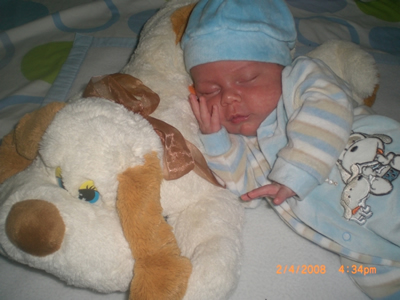 SOCIEDAD
CONOCIMIENTOS
APRENDIZAJE
ALUMNO
(NIÑO)
CREENCIAS
LENGUA
SUPOCICIONES
CULTURA
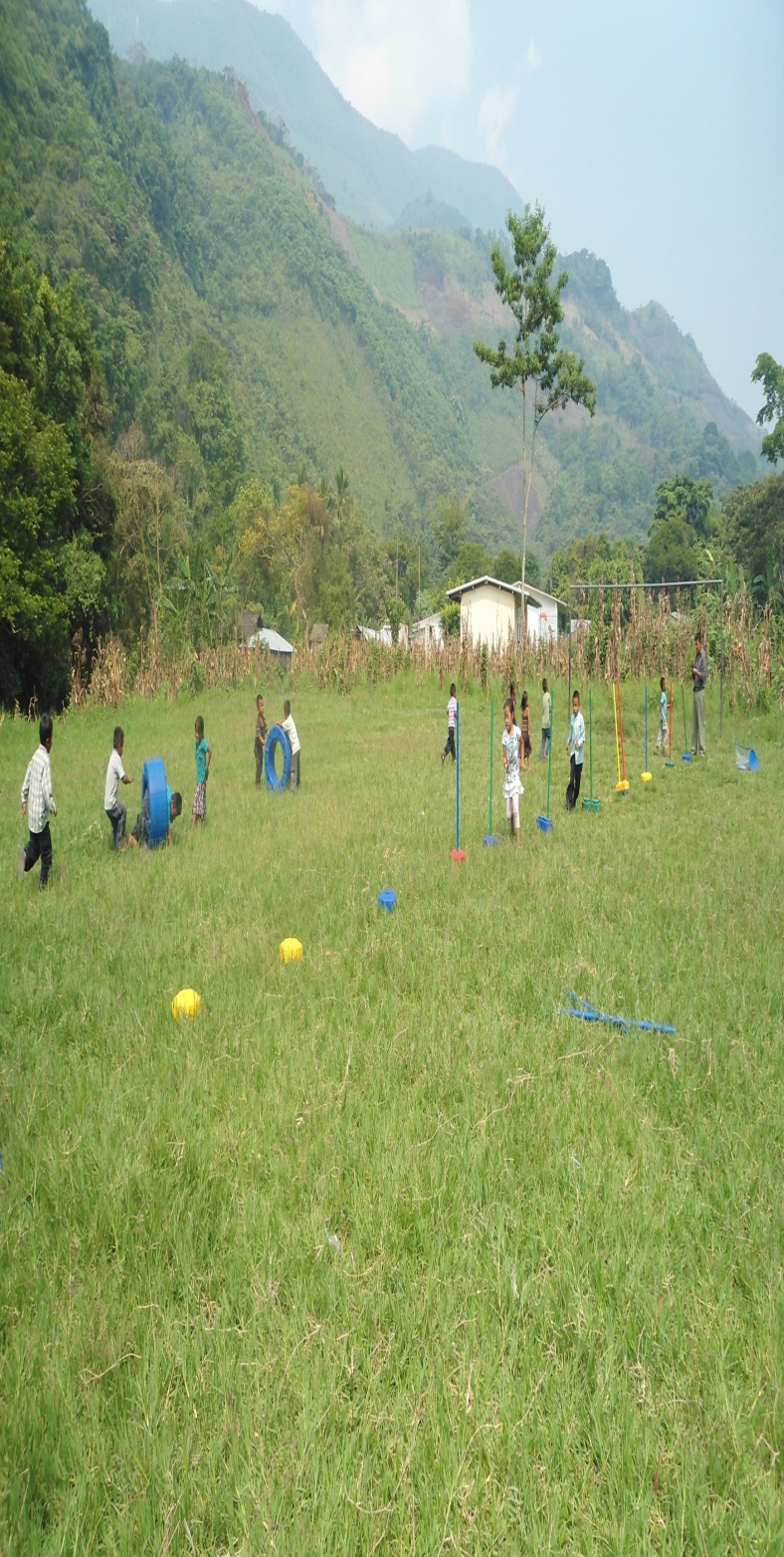 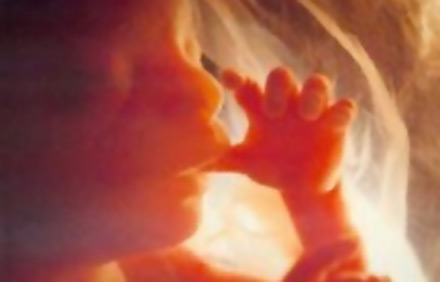 Gracias